Changes in our lives
第一课时
WWW.PPT818.COM
Warm up
Welcome to our school
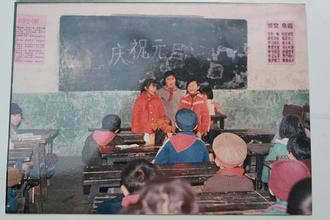 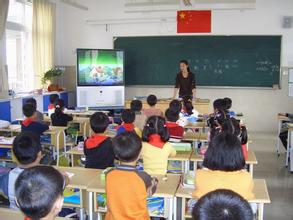 Now
In the past
Warm up
In the past
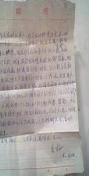 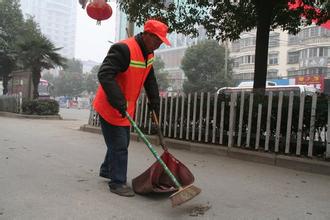 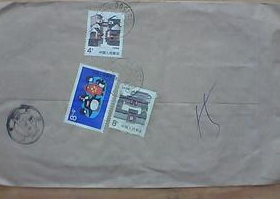 Do you know them?
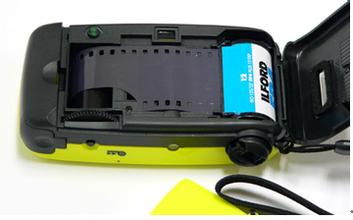 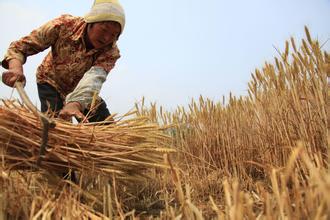 Warm up
Now
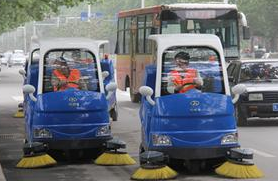 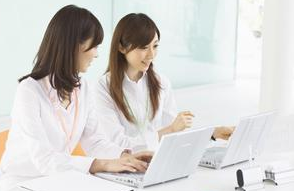 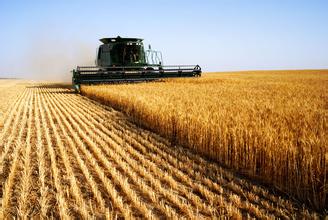 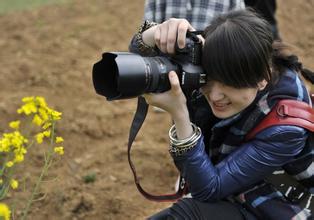 Listen and write
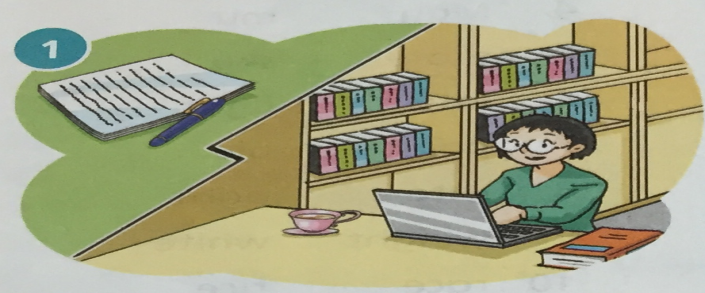 Ms Wen is a writer. In the past, she used _______ and _______ to write her book. Now she uses __________.
a pen
paper
a computer
Listen and write
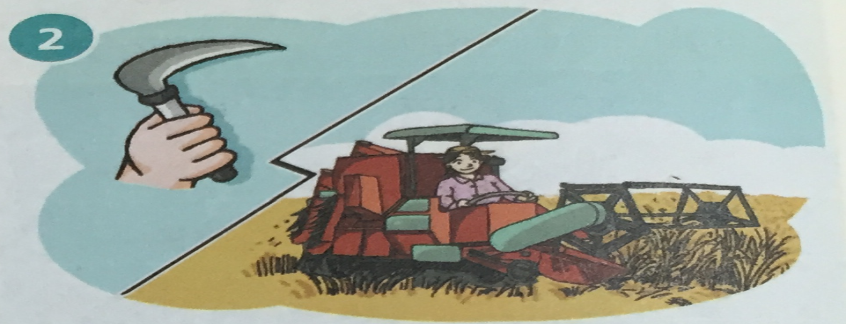 Mrs Hong is a farmer. In the past, she got her crops in ________. Now she uses __________.
by hand
a machine
Read and write
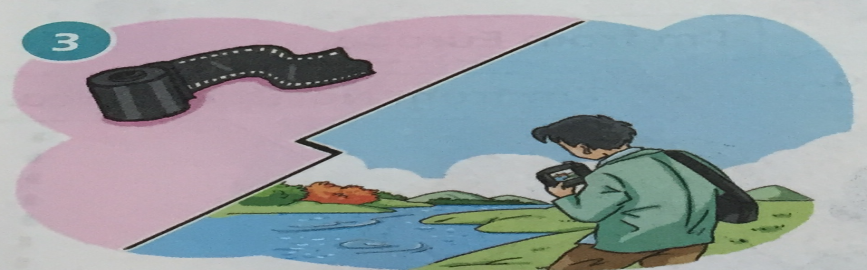 Mr Zhang is a photographer. In the past, he used _____ to take photos. Now he uses ________________. He can see his photos right away.
film
a digital camera
Read and write
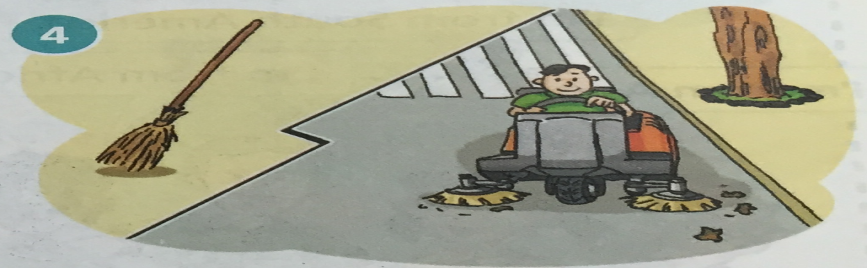 Mr Yang is a street cleaner. In the past, he swept the streets with __________ .
Now he drives _________________. It can clean the streets in a short time.
a broom
a street sweeper
Correct
1.In the past, she          a pen and paper to write her books.

2.In the past, she          her crops in by hand.

3. Now he           a digital camera.

4.          he swept the streets with a broom.
used
uses
got
gets
uses
used
In the past
Now
Practice
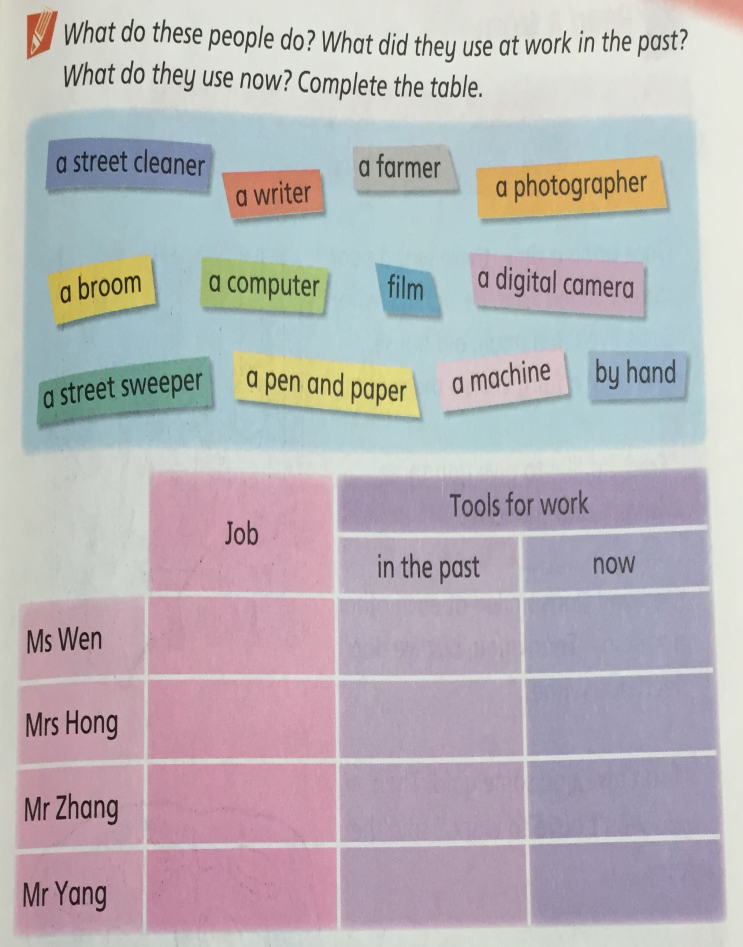 a writer
a computer
a pen and paper
Presentation
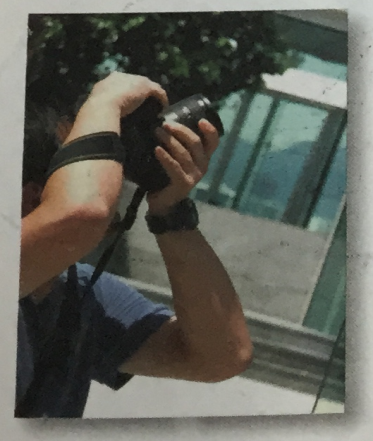 photographer
Mr Zhang is a photographer.
Presentation
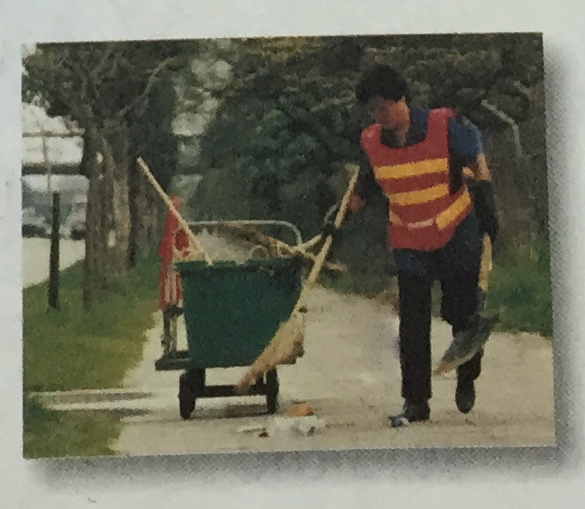 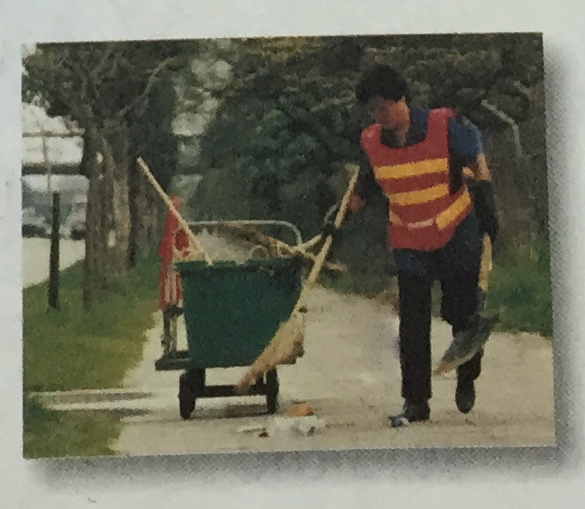 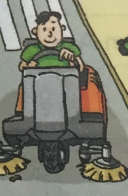 street cleaner
Mr Yang is a street cleaner.
Presentation
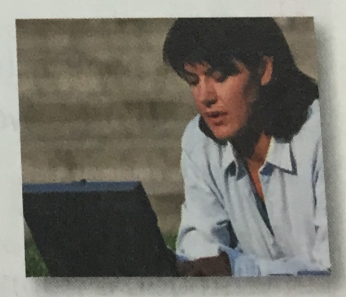 writer
Ms Wen is a writer.
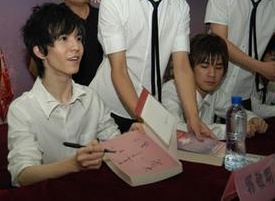 Guo Jingmin is a writer, too.
Read and write
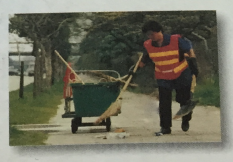 cleaner
1.Ms Wang is a _______                .


2.Mr Liu is a ____________              .


3.Miss Brown is a ______              .
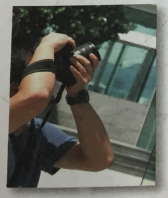 photographer
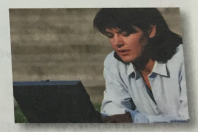 writer
Homework
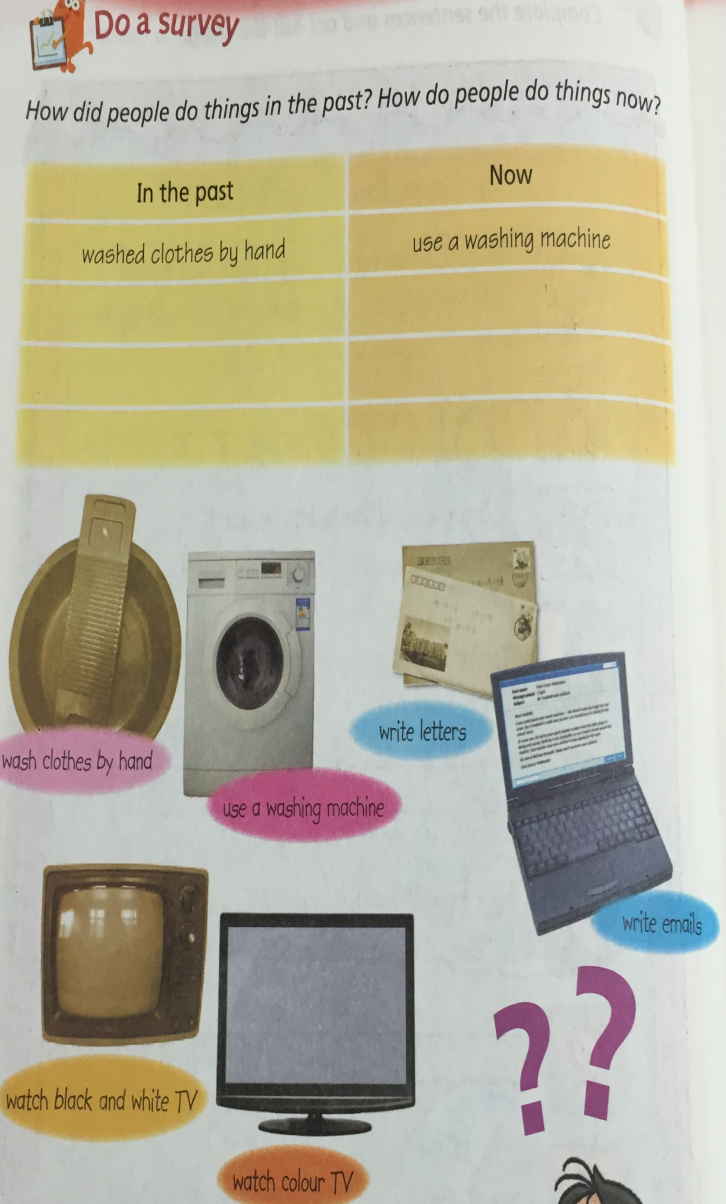